wellcome
আজকের বিষয়: রসায়ন প্রথম পত্র
শ্রেণি:   একাদশ 
অধ্যায়: দ্বিতীয়
পাঠঃ ১৪
সময়ঃ ৪০মিনিট
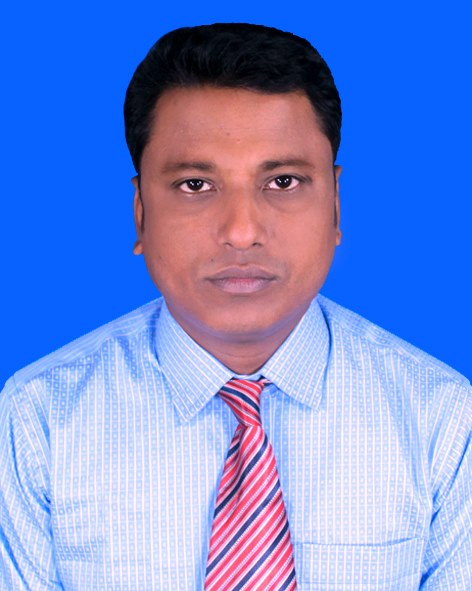 শিক্ষক পরিচিতি
মোঃ সেলিম জাহাঙ্গীর
রসায়ন প্রভাষক
ডিমলা ইসলামিয়া ডিগ্রী কলেজ
ডিমলা নীলফামারী
ইমেইল: salimzahangir11@amil.com
শিখনফলঃ
১। মৌল  সম্পূর্কে জানতে পারবো।
২। S,P,d,f  মৌল সম্পূর্কে  আলোকপাত করতে পারবো।
১। মৌল কি?
যে সব পদার্থকে ক্ষুদ্র ক্ষুদ্র অংশে বিভক্ত করলে ওই পদার্থ ছাড়া অন্য কোন পদার্থ পাওয়া যায়না তাদেরকে মৌল বা মৌলিক পদার্থ বলা হয়। ।
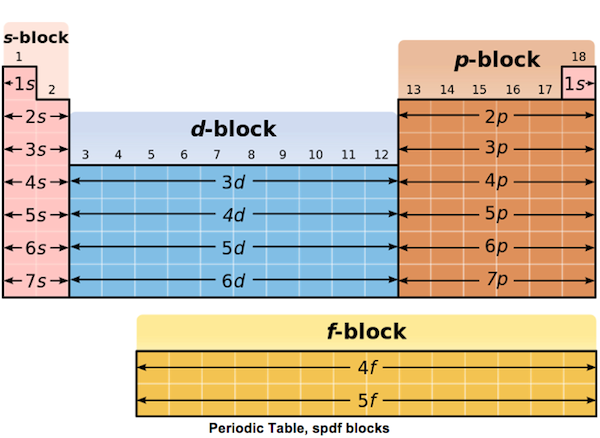 s-ব্লক
এ ব্লকে মৌল ১৪টি। পর্যায় সারণির যে সকল মৌলের সর্বশেষ শক্তিস্তরে এক বা দুটি ইলেকট্রন থাকে অর্থাৎ গ্রুপ-১ ও গ্রুপ-২ এর মৌলগুলো এ ব্লকের অন্তর্ভুক্ত। যেখানে গ্রুপ-১ ক্ষার ধাতু এবং গ্রুপ-২ মৃত্ক্ষার ধাতু হিসেবে পরিচিত। এরা নরম ধাতু এবং কিছু ব্যতিক্রম মৌল ছাড়া বেশিরভাগ মৌলের লবণগুলো শিখা পরীক্ষায় বিভিন্ন বর্ণ ধারণ করে।
p-ব্লক
এ ব্লকে মৌল ৩৬টি। পর্যায় সারণির ১৩ থেকে ১৮ নং গ্রুপের মৌলসমূহ এ ব্লকের অন্তর্ভুক্ত। এ ব্লকের মৌলগুলো আদর্শ বা প্রতিরূপী মৌল হিসেবে পরিচিত। এর বেশিরভাগ মৌল তড়িৎ ঋণাত্নক। তাছাড়া এদের অধাতব অক্সাইড অম্লধর্মী হয়।
d-ব্লক
এ ব্লকে ৪১টি মৌল। সারণির ৩ থেকে ১২ নং গ্রুপের মৌলসমূহ এ ব্লকে অন্তর্ভুক্ত। এরা উত্কৃষ্ট ধাতু হিসেবে পরিচিত। এ ব্লক মৌলসমূহ জটিল লবণ (কমপ্লেক্স সল্ট) গঠন করে। এরা রঙিন যৌগ গঠন করে। চৌম্বকক্ষেত্র দ্বারা আকর্ষিত হয় এরা।
f-ব্লক

এ ব্লকে মৌল আছে ২৭টি।
 ল্যানথানাইড ও অ্যাকটিনাইড মৌলগুলো এ ব্লকের অন্তর্ভুক্ত।
 এর মৌলসমূহ অন্তঃঅবস্থান্তর মৌল হিসেবে পরিচিত। আর অ্যাকটিনাইড শ্রেণির বেশিরভাগ মৌলই তেজষ্ক্রিয় হয়।
মূল্যায়ন
বিরল মৃত্তিকা মৌল কি ?
৬ষ্ঠ পর্যায়ে ল্যান্থানামের পরবর্তী ১৪টি মৌলকে ল্যান্থানাইড মৌল বলা হয় । প্রকৃতিতে মাটির নিচে খুব অল্প পরিমানে পাওয়া যায় বলে এদের বিরল মৃত্তিকা মৌল বলা হয় । সব বিরল মৃত্তিকা মৌলগুলো উজ্জ্বল, সাদা, রুপালি, তড়িৎ ধনাত্মক ও অত্যন্ত সক্রিয় ধাতু ।
আদর্শ মৌল কি ?
দ্বিতীয় ও তৃতীয় পর্যায়ের মৌলগুলোকে আদর্শ মৌল বলা হয় । এছাড়া চতুর্থ পর্যায়ের K(19), Ca(20) এবং Ga(31) থেকে Kr(36) পর্যন্ত ৮টি মৌল। পঞ্চম পর্যায়ে Rb(37), Sr(38) এবং In(49) থেকে Xe(54) পর্যন্ত ৮টি মৌল । সপ্তম পর্যায়ে Fr(87) ও Ra(88) মৌল দুটিও আদর্শ মৌল ।
বাড়ির কাজঃ
S/P/d ব্লক মৌল কাকে বলে ?ক্ষার ধাতু কাকে বলে ?মৃৎক্ষার ধাতু কাকে বলে ?হ্যালোজেন কাকে বলে ?অবস্থান্তর মৌল কাকে বলে ?
Thank you